The Great Kapok Tree

Questions to think about
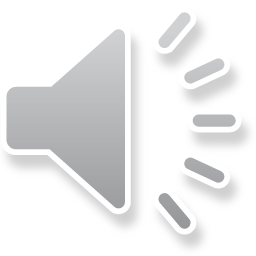 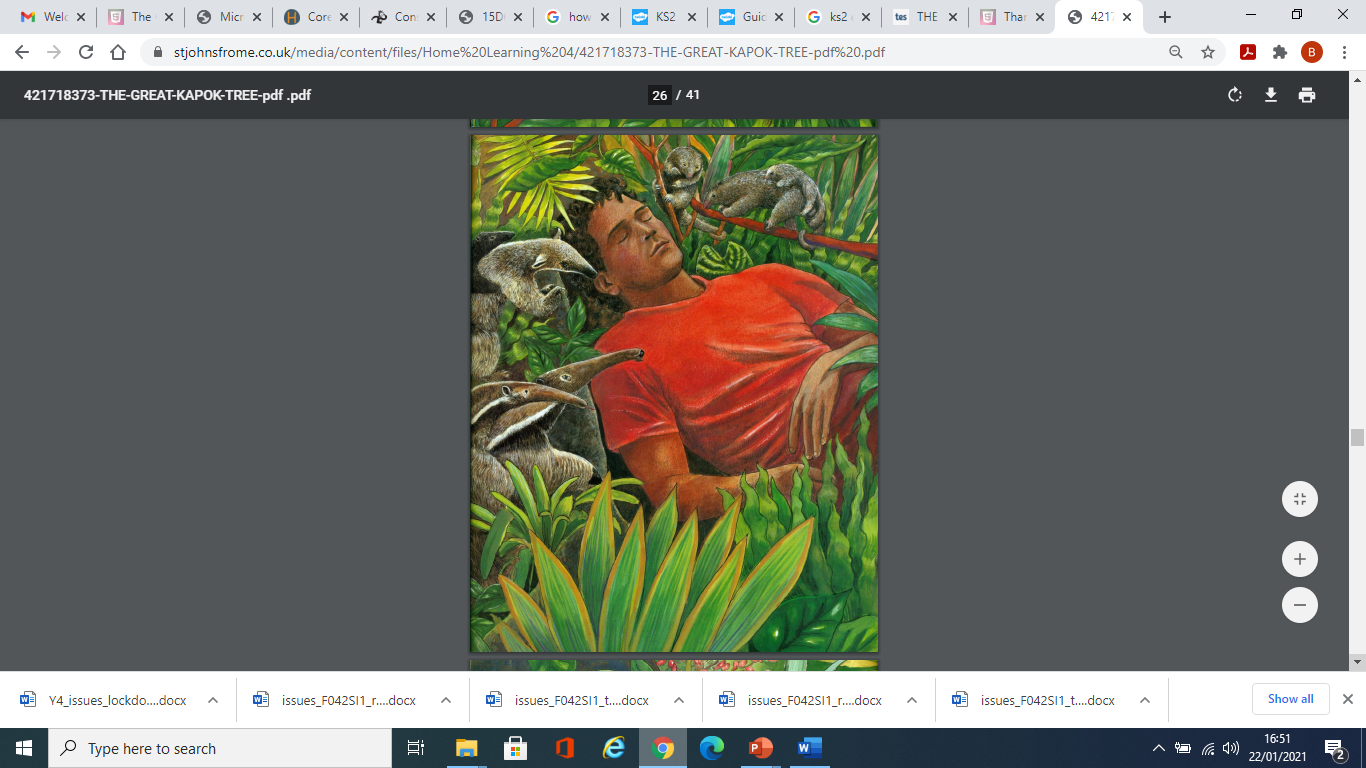 What is the man dreaming about?Why have these animals surrounded him?What are the animals saying to each other?What are the animals saying to the man?
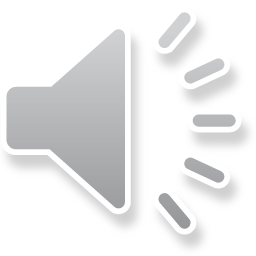